Numbers to 30
Mathematics
Independent Task
Miss Robson
Activity
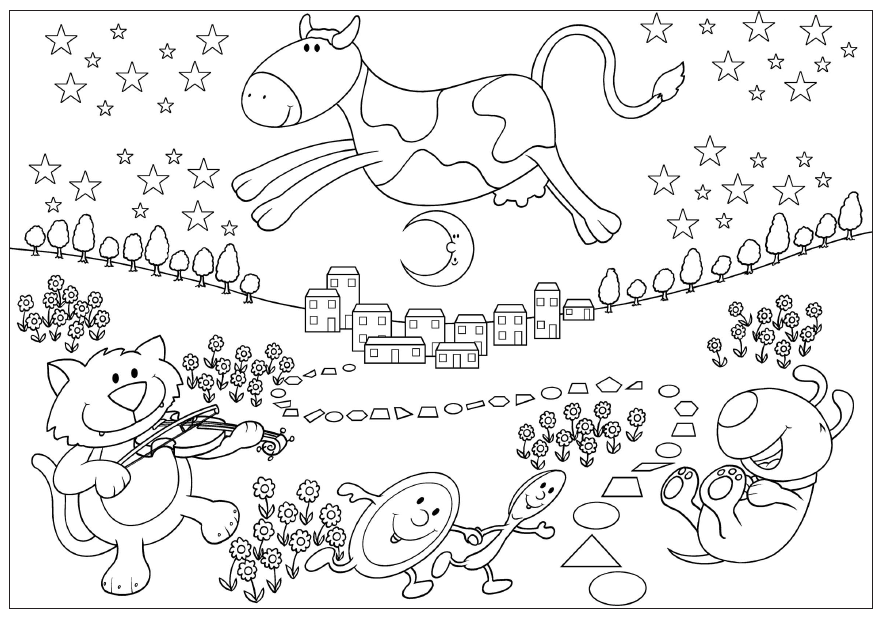